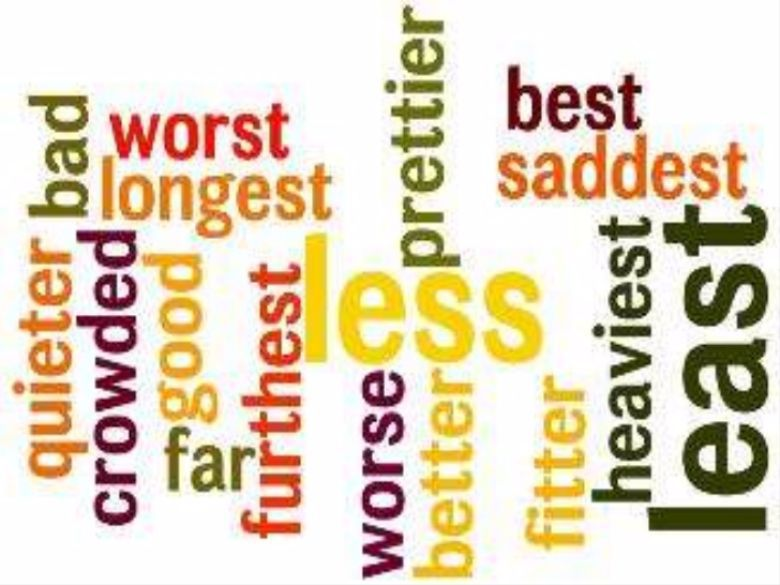 Adjectives
Adjectives are good.
Comparative adjectives are better.
Superlative adjectives are the best!
Comparative adjectives (+)
Add –er than
Add “more… than”
Short adjectives (1 syllable)
mean  meaner than
young  younger than
Adjectives with 2 syllables(2nd syllable is –y)
happy  happier than
silly  sillier than
Adjectives with 2 syllables (not –y)
pleasant  more pleasant than
common  more common than
Adjectives with 3+ syllables
unfortunate  more unfortunate than
interesting  more interesting than
Examples: Happier by Ed Sheeran, Better Than I Used to Be – Tim McGraw
Practice!
I am 18. My brother is 20. He is (old) _________________
He is older than I am.
He is happy, but she is very happy. She is ____________
She is happier than he is.
They are excited, but you are very excited. You are _____________
You are more excited than they are.
This is pleasant, but that is very pleasant. That is  ________
That is more pleasant than this is.
Comparative adjectives (=)
Add “as … as”
Examples:
Everything at Once – Lenka
As Good as I Remember It – Bree Doster
Common in old expressions
As strong as an ox
As beautiful as the sunrise
As old as the hills
As hungry as a bear
Practice!
I am 18. My brother is 18. He is (old) _________________
He is as old as I am.
He is happy, and she is also happy. She is ____________
She is as happy as he is.
They are excited, and you are also excited. You are _____________
You are as excited as they are.
This is pleasant, and that is also pleasant. That is  ________
That is as pleasant as this is.
Comparative adjectives (-)
Note: ”not as … as” means “less”, not simply “different.”
Add “not as … as”
Add “less … than”
Short adjectives (1 syllable)
mean  He’s not as mean as she is.
fun  This is not as fun as that.
Positive adjectives
happy  I’m not as happy as he is.
exciting  It’s not as exciting as that.
Negative adjectives (2+ syllables)
This is less expensive than that.
Studying is less stressful than working.
Compared to murder, stealing is a less terrible crime.
Both items have low levels
That book is not interesting, and the other one is even less interesting.
Example: Not As Good As I Once Was – Toby Keith
Practice!
I am 18. My brother is 16. He is (old) _________________
He is not as old as I am.
He is very happy, and she is a little happy. She is ____________
She is not as happy as he is.
They are not very excited, and you are not at all excited. You are ___________
You are less excited than they are.
Beef is very expensive, and pork is a little expensive. Pork is  ________
Pork is less expensive than beef is.
Superlative adjectives
Add “the” + -est
Add “the most”
Short adjectives (1 syllable)
mean  the meanest
young  the youngest
Adjectives with 2 syllables(2nd syllable is –y)
happy  the happiest
silly  the silliest
Adjectives with 2 syllables (not –y)
pleasant  the most pleasant
common  the most common
Adjectives with 3+ syllables
unfortunate  the most unfortunate
interesting  the most interesting
Examples:  The Most Beautiful Girl in the World – Prince   	Most Precious Love - Blaze
		     The Most Wonderful Time of the Year – Andy Williams 	I’m The Coolest – Alice Cooper
		     Simply the Best – Tina Turner		Coolest Guy in the Whole World -  The Planet Smashers
Practice!
I am 18. My sister is 16. My brother is 20. He is (old) ______________ sibling…
He is the oldest sibling in our family.
He is happy, I am sad, and she is very happy. She is ____________
She is the happiest of us.
You are more excited than anyone else in the world. You are _____________
You are the most excited person in the world.
Roses and lilies are beautiful, but daisies are more beautiful. Daisies are ________
Daisies are the most beautiful flowers.
Kahoot!
Online grammar check for everyone
Wordwall Quiz
Kahoot! Hyperlink